global research and technology development initiative
1
20th Annual Fisherman and Scientists Research Society Conference
20-21 February 2013, Truro, Nova Scotia
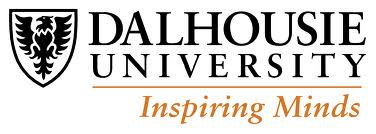 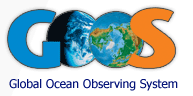 OTN HALIFAX LINE
World’s Longest Acoustic 
Receiver Line
Robert Branton
Dalhousie University, Halifax Canada
Bob.Branton@dal.ca


http://global.oceantrack.org
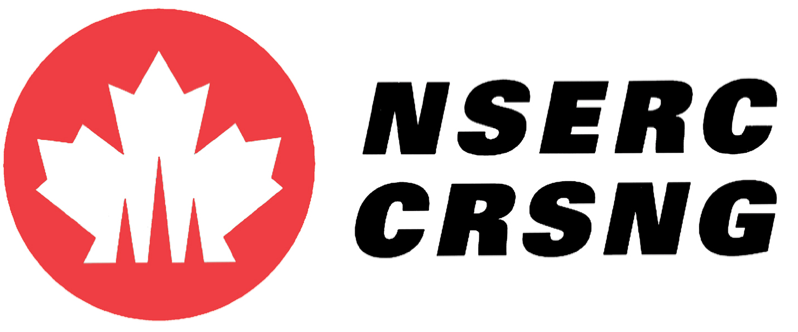 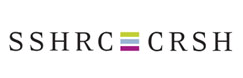 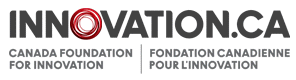 generating knowledge on valued species
About this presentation
What is Tracking
Challenges
Animals and Institutions
Oceanographic instruments
Data Management
members.oceantrack.org/data/discovery
Tracking instruments …
3
Surgically Implanting Pinger Tags
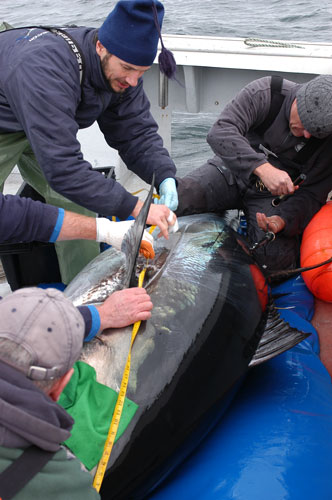 VEMCO acoustic tags
Optional Sensors
Temperature
Depth
Acceleration
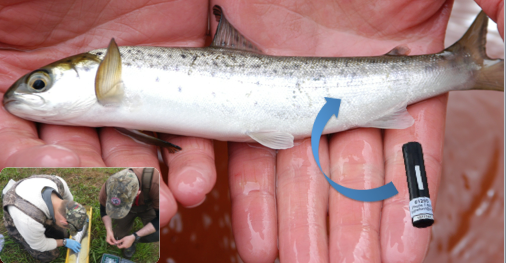 www.vemco.com/products/transmitters
Tracking instruments …
4
Operating Passive Acoustic Moorings
VEMCO receivers
~ 800 metre spacing
~ 50-200 metre depth
models / battery life
VR2W / 1 yr
VR3 / 3 yr
VR4 / 5 yr
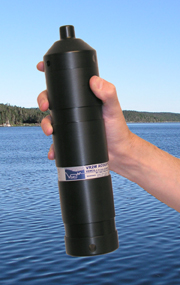 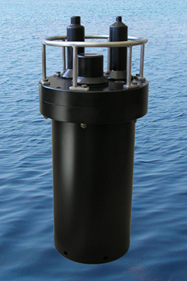 www.vemco.com/products/receivers
Basic Challenges …
5
Uniting animal trackers with oceanographers
http://www.bio.gc.ca/science/monitoring-monitorage
Basic Challenges …
6
Avoiding intense fishing in Emerald Basin and on Sambro Bank
Sambro
Bank
Emerald 
Basin
2010 FSRS/OTN Workshop + public consultations at Port Mouton & Sambro
www.mar.dfo-mpo.gc.ca Atlas of Human Activities
Basic Challenges …
7
A massive undertaking that took 4 years to complete!
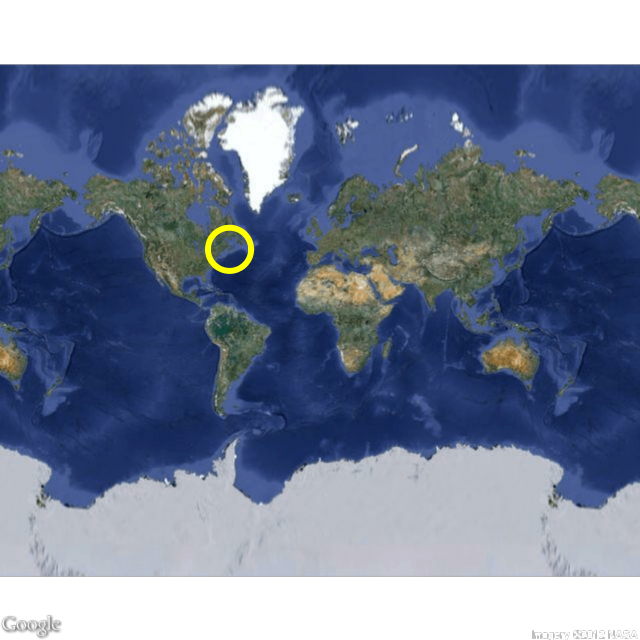 Halifax
harbour
1st receiver 
April 2008
59+ missions
265 moorings
205 km long
1st full offload of all receivers 
Nov 2013
OTN Field Ops Team
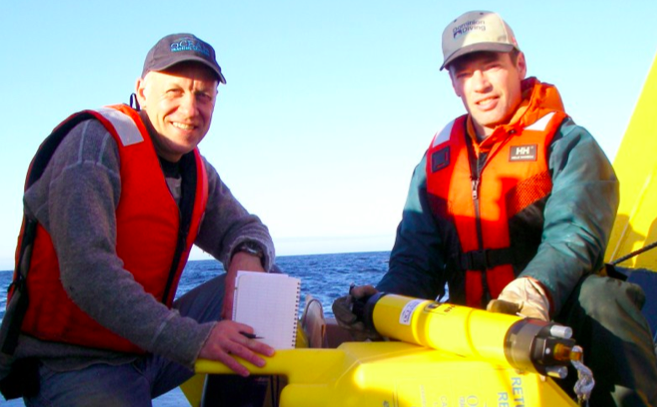 265th receiver 
May 2012
continental 
shelf break
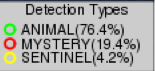 Ian Beveridge, Duncan Bates
290 unique tags – 175,621 detections
Animals so far detected …
8
Acipenser oxyrinchus / Atlantic sturgeon
Acadia University (MPD)
Delaware State University (DAS)
100-200 cm
© Claude Nozères, DFO
Animals so far detected …
9
Gadus morhua / Atlantic cod
DAL-DFO-BIO: Dalhousie University and DFO, Bedford Institute of Oceanography (SGS)
40-110 cm
Credit: Heinz Wiele, DFO
Animals so far detected …
10
Salmo salar / Atlantic salmon
DFO-BIO: Bedford Institute of Oceanography (IBFS,LHV,SMR,WRS)
NOAA-NMFS-NEFSC: National Marine Fisheries Service, Northeast Fisheries Science Center U Maine (PBN)
USGS: U.S. Geological Survey (PBU)
smolts
10-25 cm
© Aron Spares, Dal
adults
45-100 cm
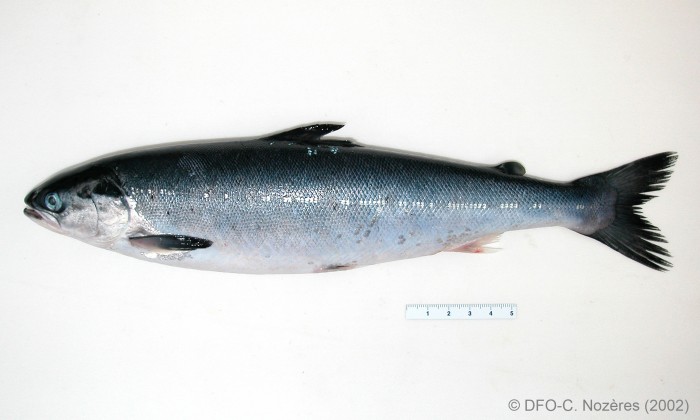 © Claude Nozères DFO
Animals so far detected …
11
Squalus acanthias / spiny dogfish
DFO-BIO: Bedford Institute of Oceanography (WDG)
60-90 cm
© Canadian Shark Research Lab
www.marinebiodiversity.ca/shark
Animals so far detected …
12
Thunnus thynnus / Atlantic tuna
Stanford U: Stanford University / Tag A Giant Program (TAG)
160-300 cm
© birdologist
www.tagagiant.org/
Oceanographic Instruments …
13
Satlantic Benthic Pods
Year long time series of
Bottom pressure
Temperature
Salinity
satlantic.com/benthicpod
Oceanographic Instruments …
14
Stand alone moorings
Teledyne Acoustic Doppler Current Profilers
Seabird Conductivity Temperature and Pressure Recorders
Remotely monitoring ocean currents throughout the water column…
www.rdinstruments.com/quartermaster.aspx
www.seabird.com/products
Oceanographic Instruments …
15
Remotely operated / autonomous vehicles
Liquid Robotics Wave Glider
WEBBResearch Slocum Glider
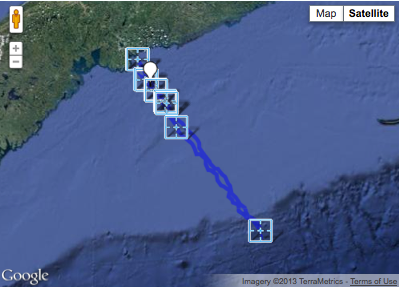 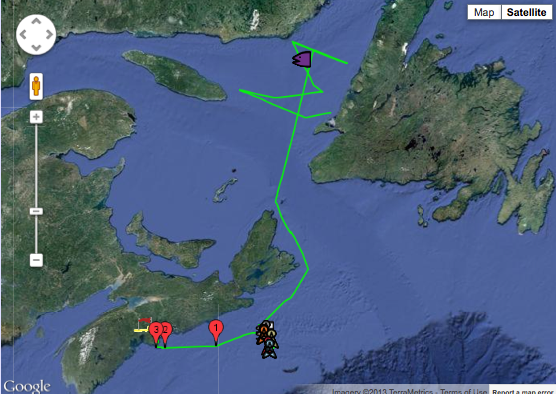 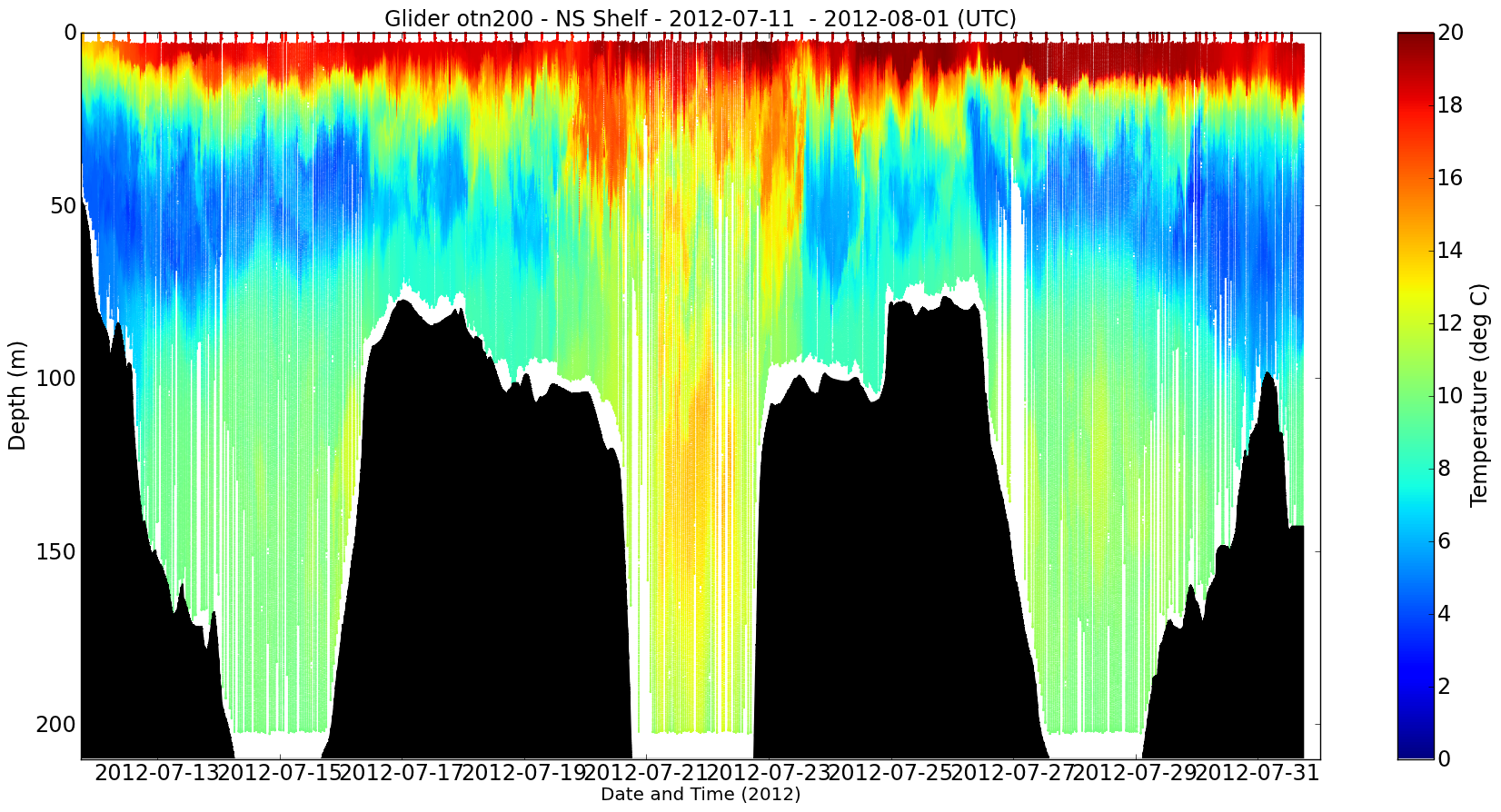 www.webbresearch.com/electricglider.aspx
liquidr.com/technology/wave-glider.html
operated by regional experts
16
Credits
just one part of a global network…
Halifax Line
Scientific Contacts …
Hebert, Dave - david.hebert@dfo-mpo.gc.ca
Smith, Peter C. - peter.c.smith@dfo-mpo.gc.ca
Institution …
DFO-BIO: Fisheries and Oceans Canada, Bedford Institute of Oceanography
HFX
Data management …
17
Intelligent open access to publicly funded research data
all data to be available in timely manner as condition of funding
except:
endangered species
thesis data of Highly Qualified Personnel in training
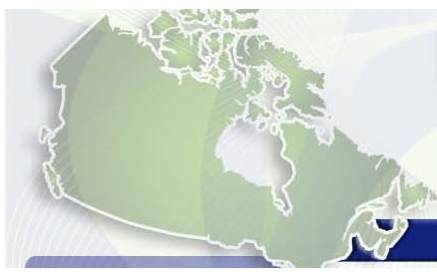 http://rds-sdr.cisti-icist.nrc-cnrc.gc.ca/eng/events/data_summit_2011
[Speaker Notes: .In 2011 the Canadian Research Data Summit resulted in a unified position of Canadian  funding agencies—including OTN’s principal funding agencies CFI, NSERC, and SSHRC—to require that all data from publically funded research be made openly available in a timely manner. Meeting this standard will be  a condition for all grantees to  maintain funding from these agencies. It is anticipated that this standard will be implemented at some point within the next year. However, it  is also anticipated that there may be exceptions provided in some circumstances to the policy that permit investigators to restrict access to data for limited periods. Examples from the OTN context could include not reporting location information on endangered species that network investigators are tracking to protect the animals from illegal harvesting, and protecting the thesis data for Highly Qualified Personnel who are in training.]
Data management …
18
Built in long term sustainability and global accessibility
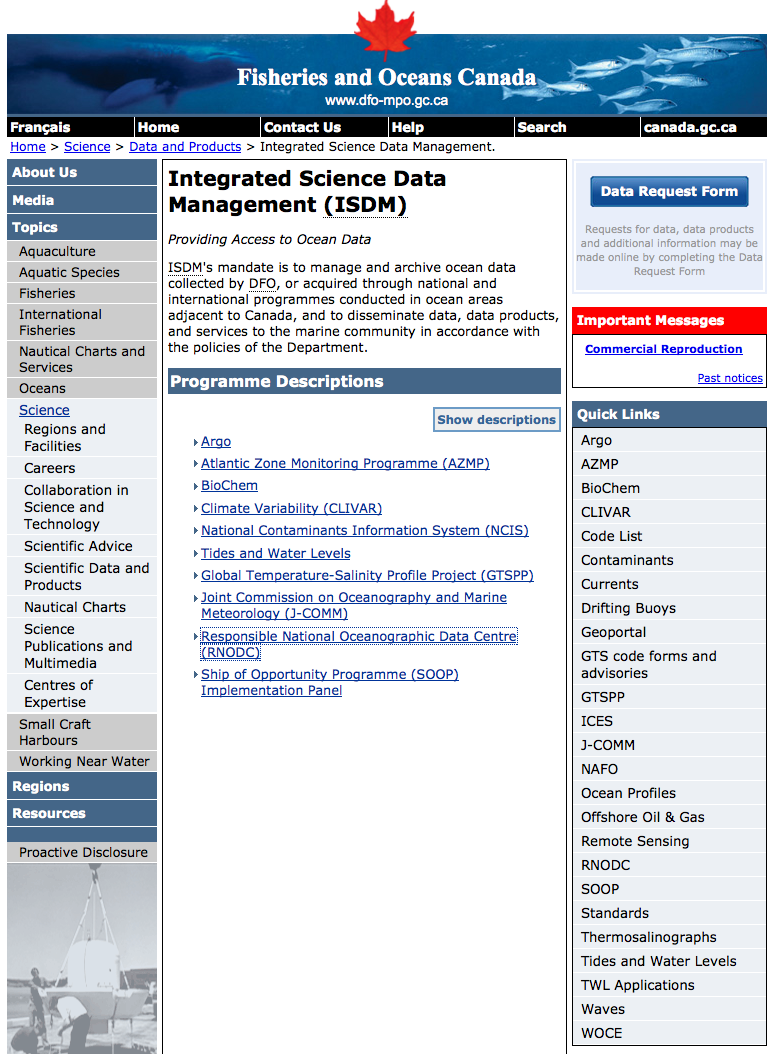 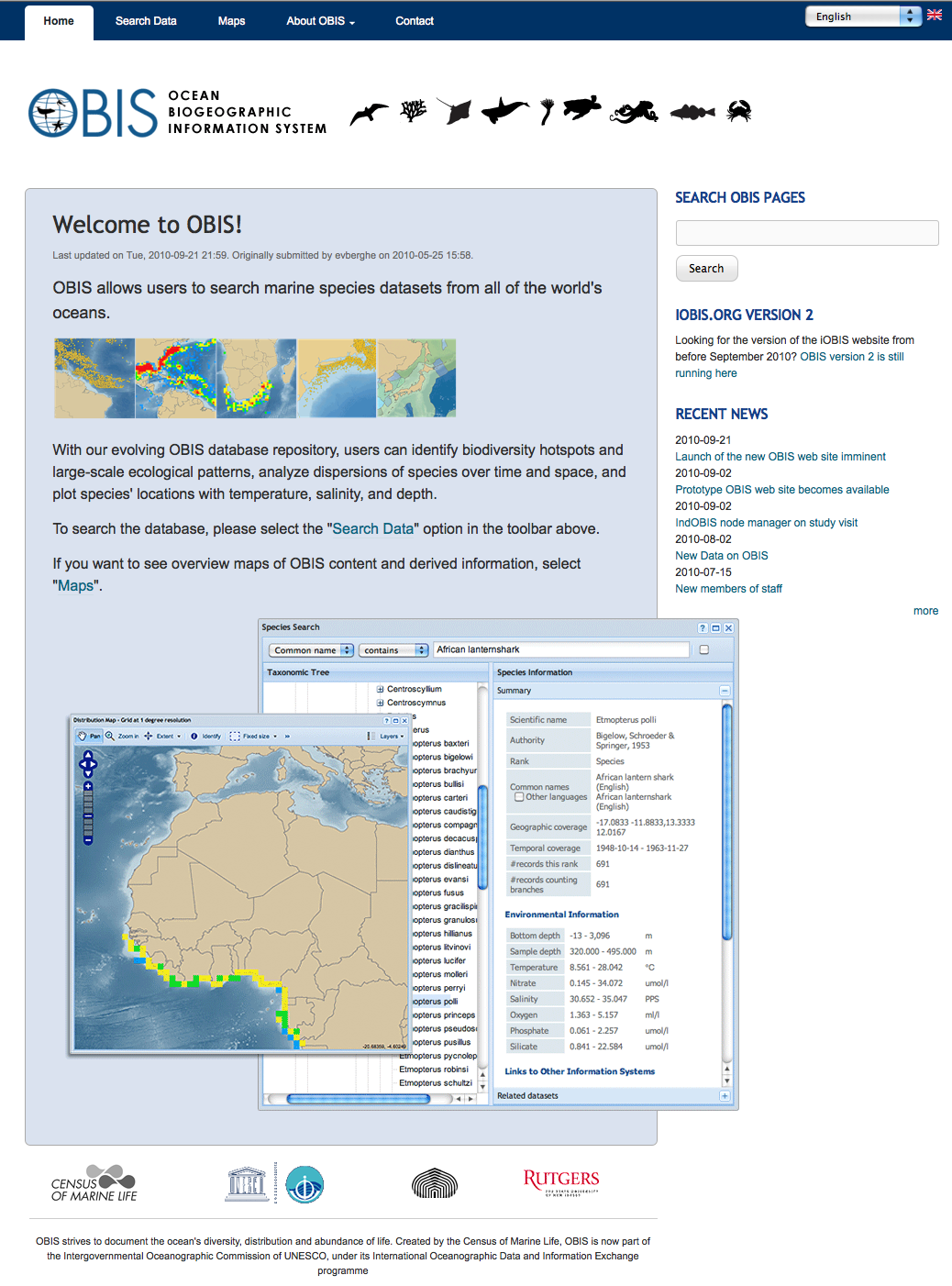 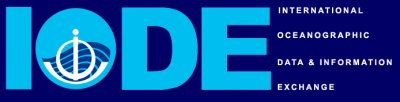 www.iode.org
iobis.org
meds-sdmm.dfo-mpo.gc.ca/isdm-gdsi
[Speaker Notes: The "International Oceanographic Data and Information Exchange" (IODE) programme of the "Intergovernmental Oceanographic Commission" (IOC) of UNESCO main purpose is  to enhance marine research, exploitation and development, by facilitating the exchange of oceanographic data and information ... 

As a condition of CFI funding, Dalhousie University and Canada’s Department of Fisheries and Oceans (DFO) were required to have a formally signed comprehensive collaboration agreement whereby OTN data would routinely copied to Canada's Intergovernmental Oceanographic Commission (IOC) designated National Ocean Data Centre (NODC), that is the Integrated Scientific Data Management Services Branch of DFO in Ottawa Canada. The required agreement is in and we that OTN and DFO are now in the process of acting on the agreement.

The rational for this NODC based copy has many benefits, including: OTN data could be integrated with established oceanographic databases and potentially flowed directly into international systems such as the Ocean Biogeographic Information System (OBIS), DFO scientists on the other hand would simultaneously and effortlessly conform to both the DFO and OTN data policy and Dalhousie. Furthermore,  OTN would have a built-in fail-safe decommissioning process.

As part of this process OTN will use the ISO Marine Community Profile developed by the IODE and the Ocean Biogeographic Information System schemas.]
Data management …
19
Supported by: OTN Data Management Team …
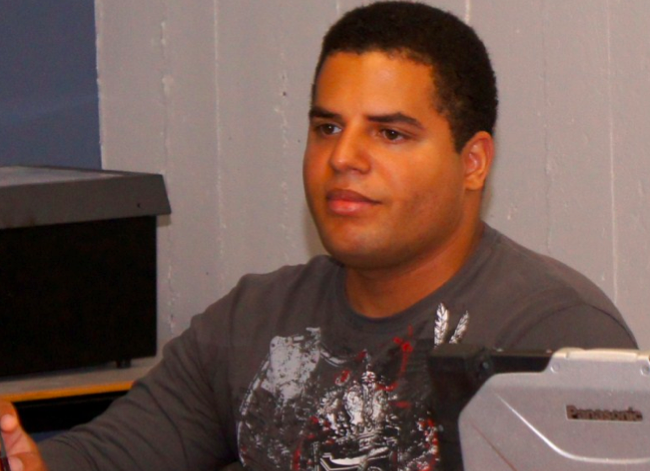 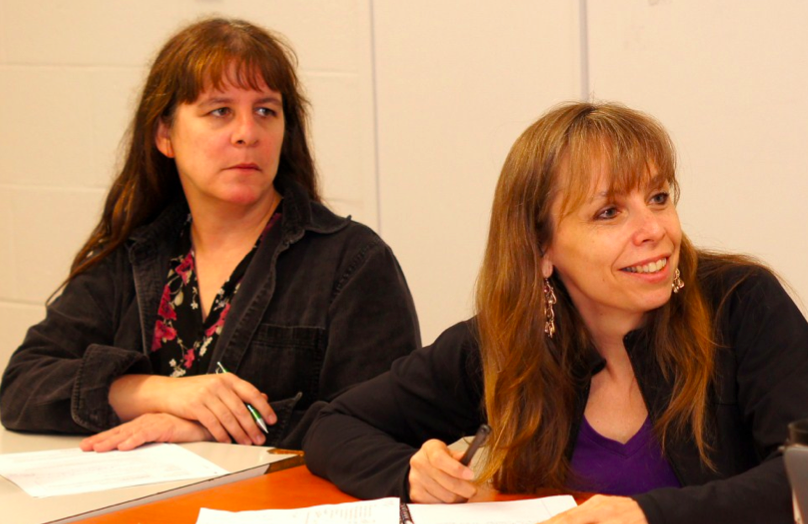 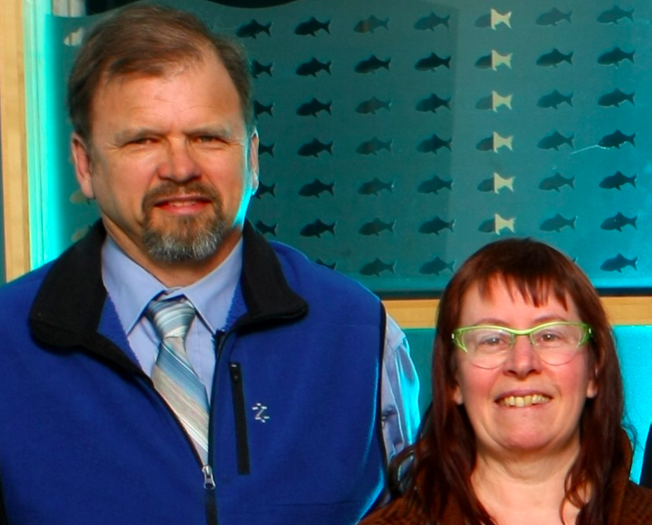 Thank you
Bob Branton, Marta Mihoff, Brian Jones, Lenore Bajona, Susan Dufault
Some browsing suggestions:
oceantrackingnetwork.org
members.oceantrack.org/data
global.oceantrack.org/docs/2012-otn-annual-report
Bob.Branton@dal.ca
20
20th Annual Fisherman and Scientists Research Society Conference
20-21 February 2013, Truro, Nova Scotia
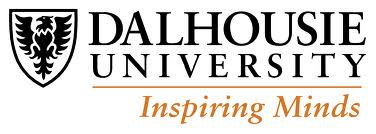 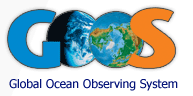 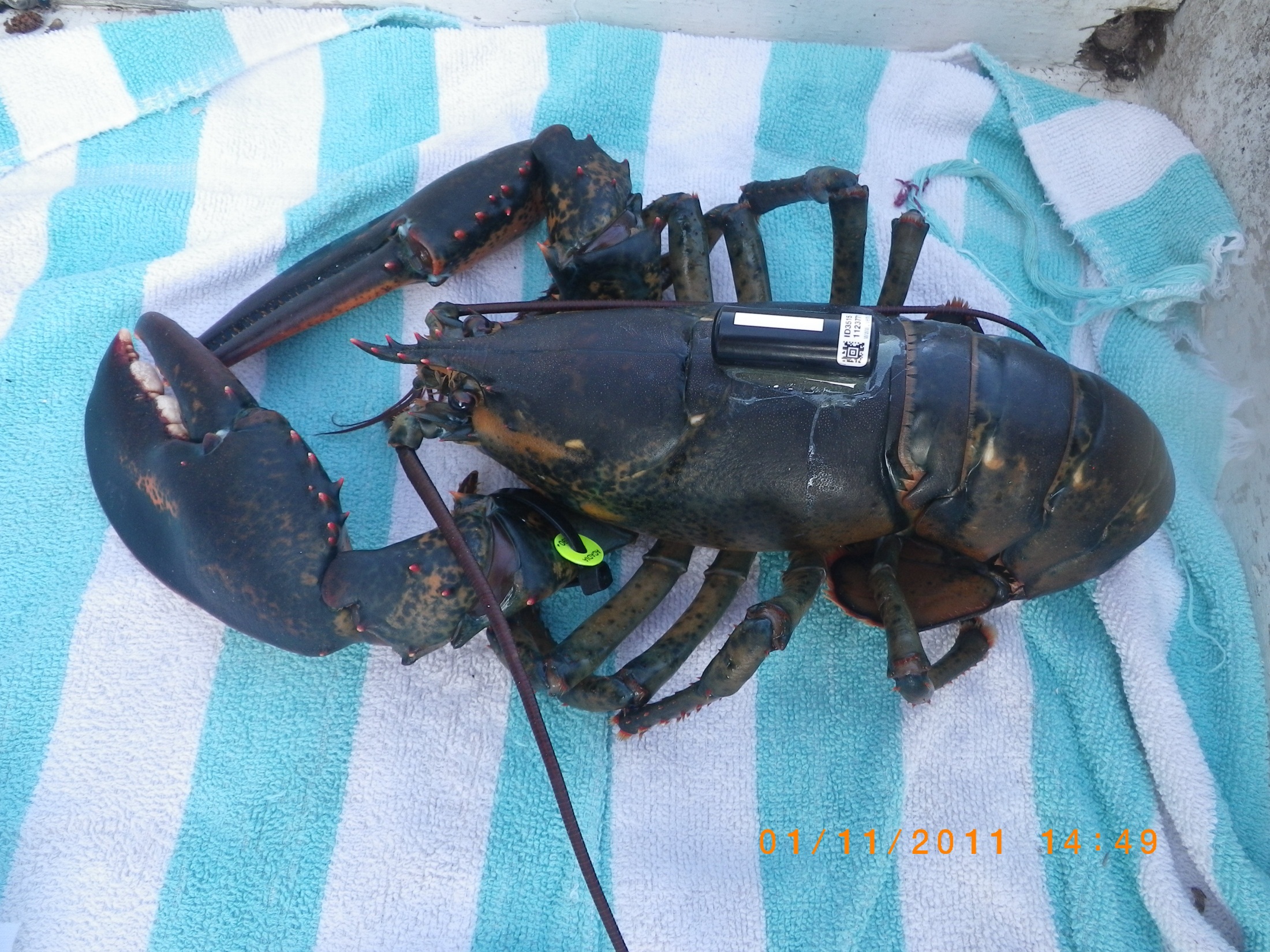 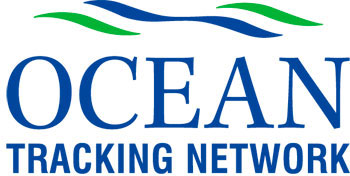 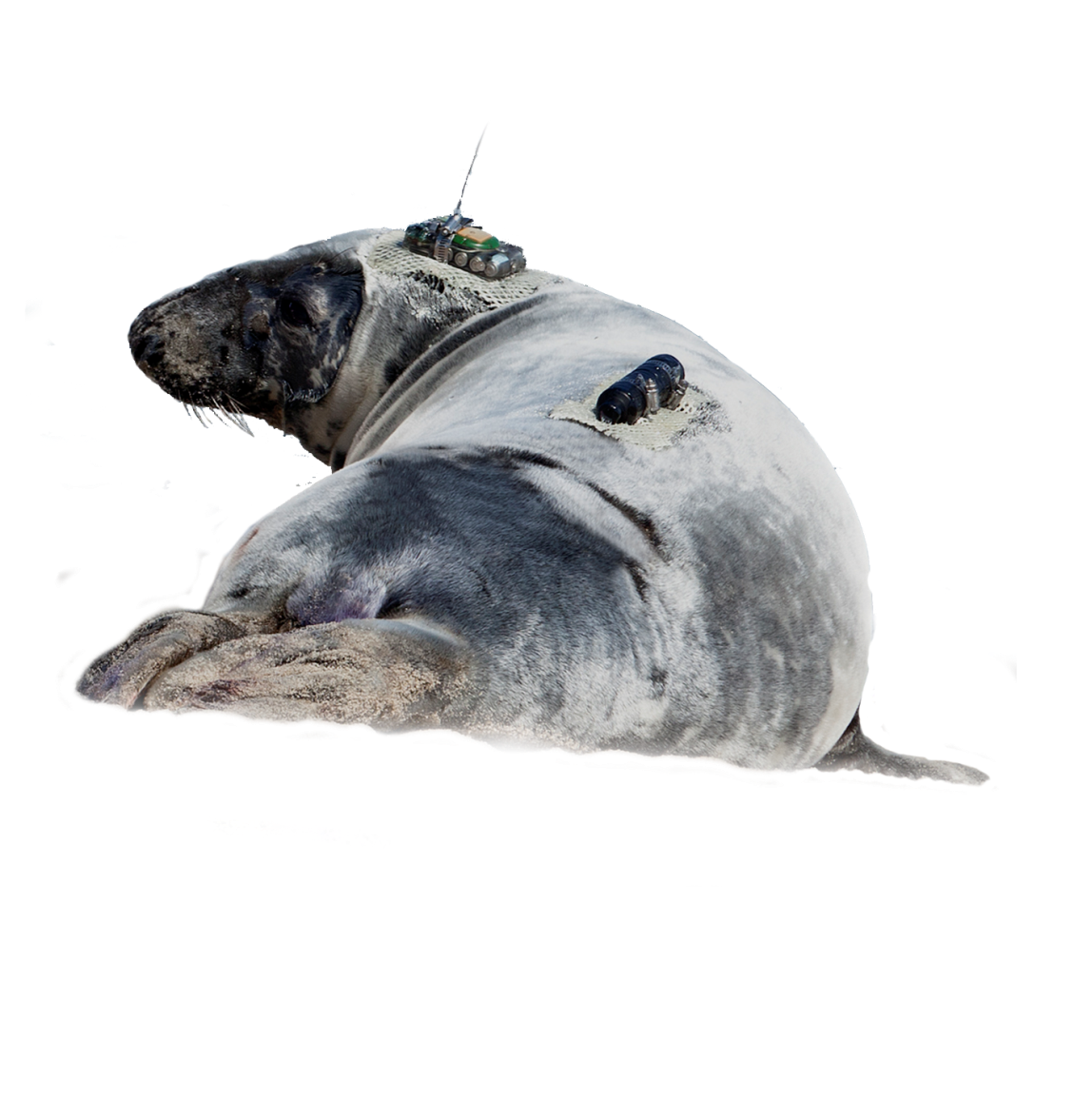 The End
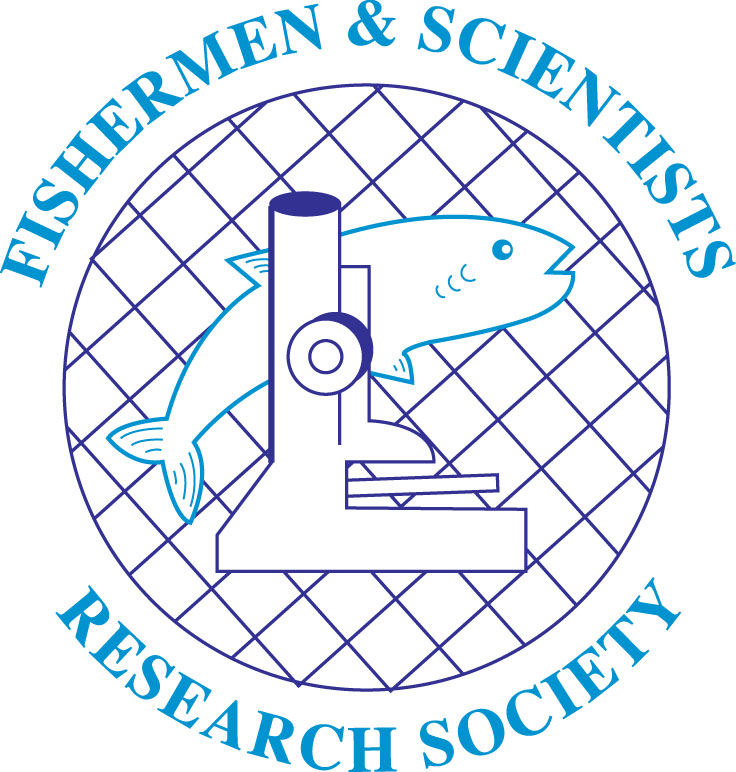